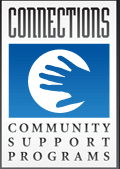 Designing for Connections
Paige Gugerty, Erin Lynch, Kristy Chong, Rob Phipps, Kelly Byrnes
[Speaker Notes: High res logo or church photo]
Key Players
Design Team
Partners
Paige: establishing partnership, educational message, client follow-up 
Erin: group facilitator, educational message, connector 
Kristy: primary design, prototyping, creative details 
Rob: digital modeling, identifying plants
Kelly: overall design, creative details
Jodi Bunyon: Director of Sturmfels Youth Center
Cathy Devaney McKay: Executive Director of Connections
Educational Partnership
Partnered with Connections Community Support Services 
One of the largest non-profits in Delaware 
Within the organization, our specific partner is Sturmfels Youth Center 
Residential alternative to detention for pre-adjudicated youth in the community
[Speaker Notes: On Friday, welcome Jodi and Quanny]
Educational Design
Grateful for the opportunity to reach out to the organization and establish the partnership 
Also able to hone in on Sturmfels because of the unique mission and property layout 
As students, identifying and establishing our community partnership was a valuable part of the project 
…And we hope to see this step incorporated into the course in future iterations
Sturmfels Youth Center
Provides a temporary respite for vulnerable youth that are sent to the center  
Seeks to keep at-risk youth connected to their schools, sports teams, and communities
Named in memorial of Chris Sturmfels, a former Connections employee whose spirit lives on in the work of the center
Educational Message
Our exhibit, like Sturmfels, provides a respite to all visitors	
Primary: The canopy provides a refuge to visitors, similar to Sturmfels purpose of providing security to at-risk youth 
Secondary: There are opportunities for reflection and “moments of awareness” throughout the exhibit, mirroring a youth’s visit to Sturmfels 
Tertiary: Circles, curvilinear forms, and intersecting shapes represent the greater Connections mission that “anything is possible with the right connections”
[Speaker Notes: Immersion – in Sturmfels, in the exhibit]
Design Process
User & Client
Themes
Positivity 
“Beauty in the struggle”
Connectivity
Early Designs
Functional Diagrams
Concept Design
Design Principles
Accessibility
Immersion – sense
Iterate, Iterate, Iterate
Final Design
Final Design
Creative Details
User Interaction
Moving Forward
Final Thoughts
[Speaker Notes: Thank you! 
Questions, comments]